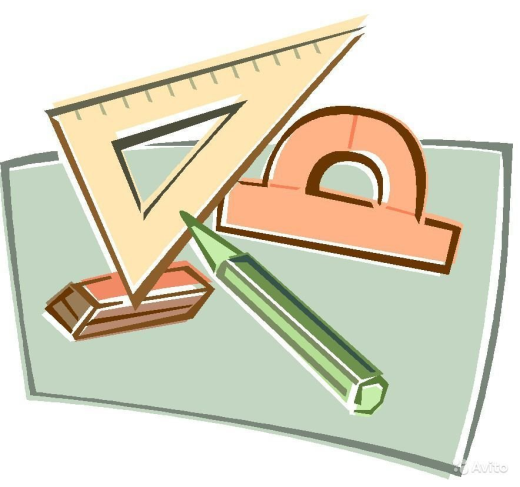 «Математические представления»3 «Б»
Тема: «Длинный-Короткий»

КОВАЛЕНКО НАТАЛЬЯ ИВАНОВНА
 ПЕРВАЯ КВАЛИФИКАЦИОННАЯ КАТЕГОРИЯ
 ГОСУДАРСТВЕННОЕ БЮДЖЕТНОЕ УЧРЕЖДЕНИЕ КАЛИНИНГРАДСКОЙ ОБЛАСТИ ОБЩЕОБРАЗОВАТЕЛЬНАЯ ОРГАНИЗАЦИЯ ДЛЯ ОБУЧАЮЩИХСЯ, ВОСПИТАННИКОВ С ОГРАНИЧЕННЫМИ ВОЗМОЖНОСТЯМИ ЗДОРОВЬЯ «ШКОЛА – ИНТЕРНАТ № 1»
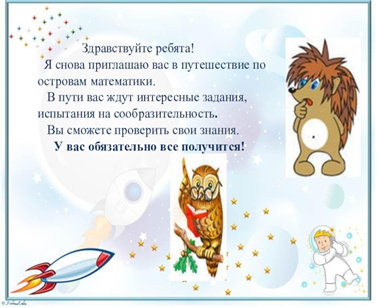 Сиди правильно за партой!
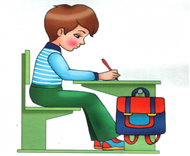 Устный счет от 1 до 5
Посчитай и назови геометрические фигуры
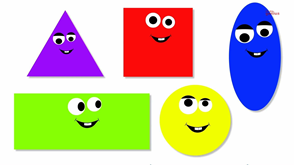 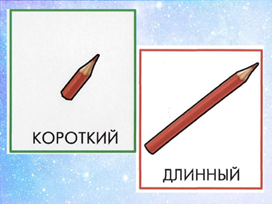 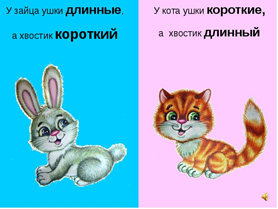 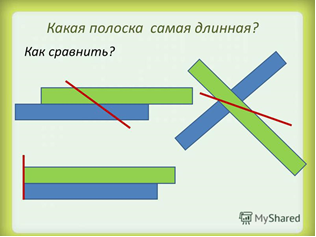 У жирафа шеяВсех других ДЛИННЕЕ.А у страуса - КОРОЧЕ,Только он признать не хочет!Уши ДЛИННЫЕ у зайки,Но зато КОРОТКИЙ хвост.А крыло ДЛИННЕЙ у чайкиКрыльев тех, что носит дрозд!
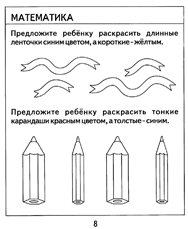 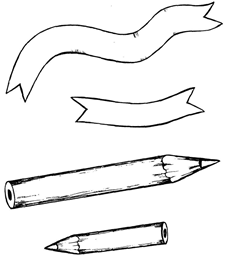 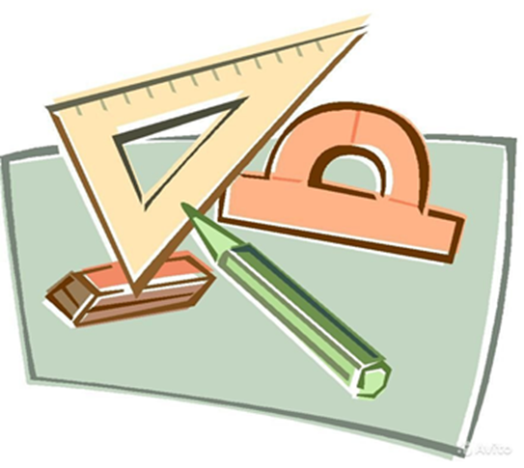 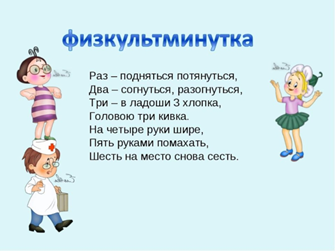 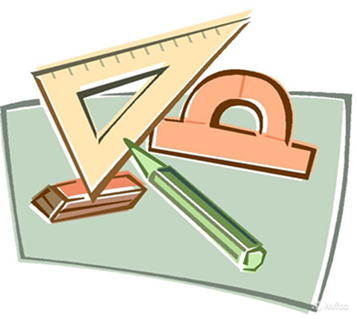 Выложи дорожку длинную и короткую
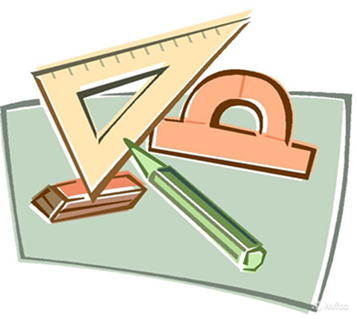 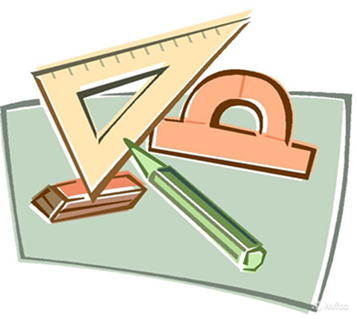 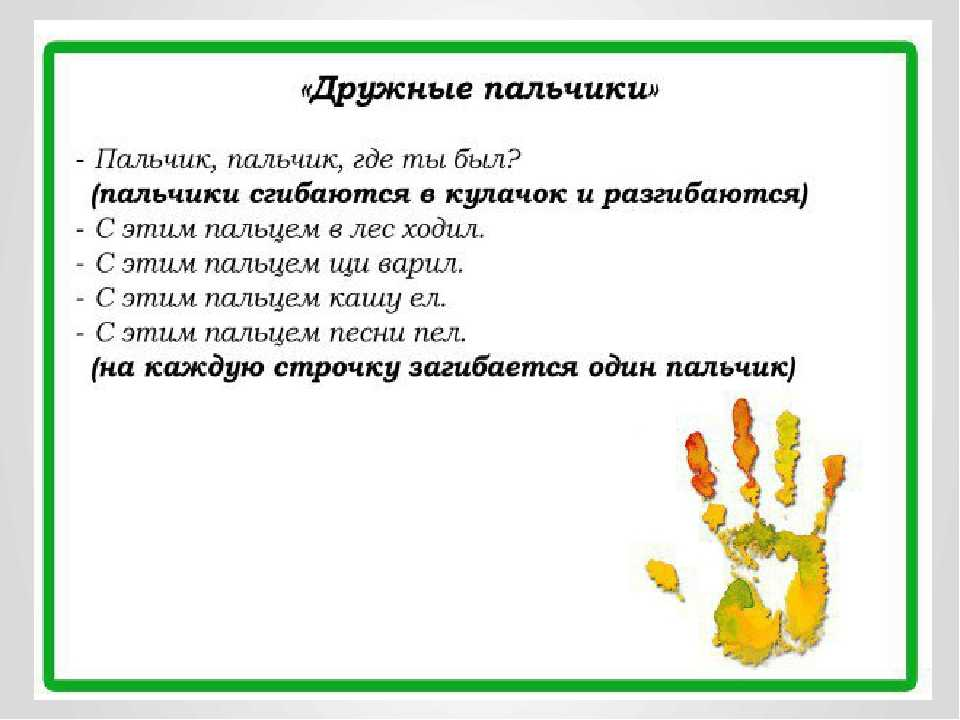 Молодцы!